Figure 3. Polar plots of presented orientations. Distributions of all orientations presented to the 14 subjects are ...
Cereb Cortex, Volume 11, Issue 1, January 2001, Pages 59–72, https://doi.org/10.1093/cercor/11.1.59
The content of this slide may be subject to copyright: please see the slide notes for details.
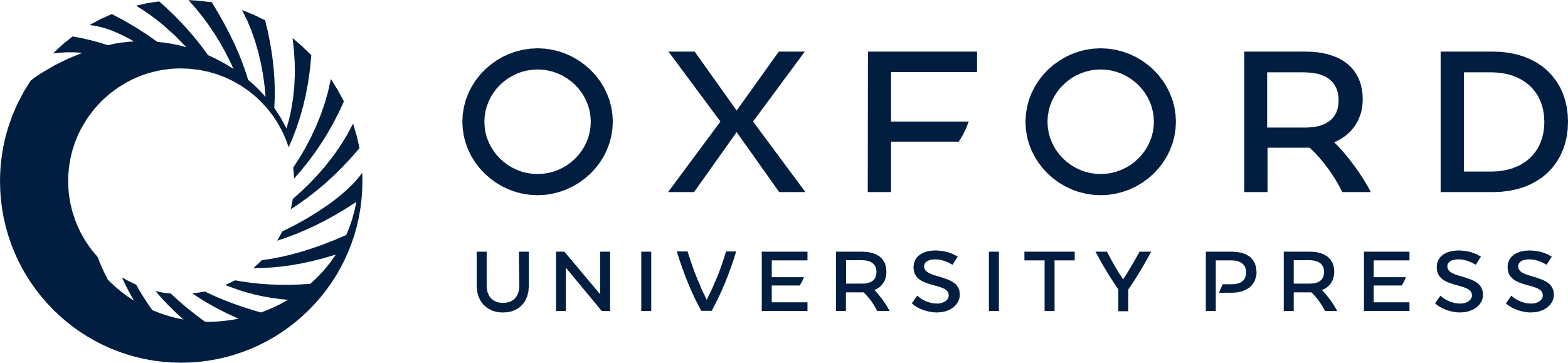 [Speaker Notes: Figure 3.  Polar plots of presented orientations. Distributions of all orientations presented to the 14 subjects are plotted for each task. Only oblique orientations between both the 20–70 and 110–160° ranges (oblique dashed lines) were presented. Orientations were first transformed into radians. The proportion of each orientation presented during a specific task was then calculated and multiplied by the corresponding cosine (yielding the x-axis values) and sine (yielding the y-axis values) of each orientation. The plots were smoothed using a bin width of 10°.


Unless provided in the caption above, the following copyright applies to the content of this slide: © Oxford University Press]